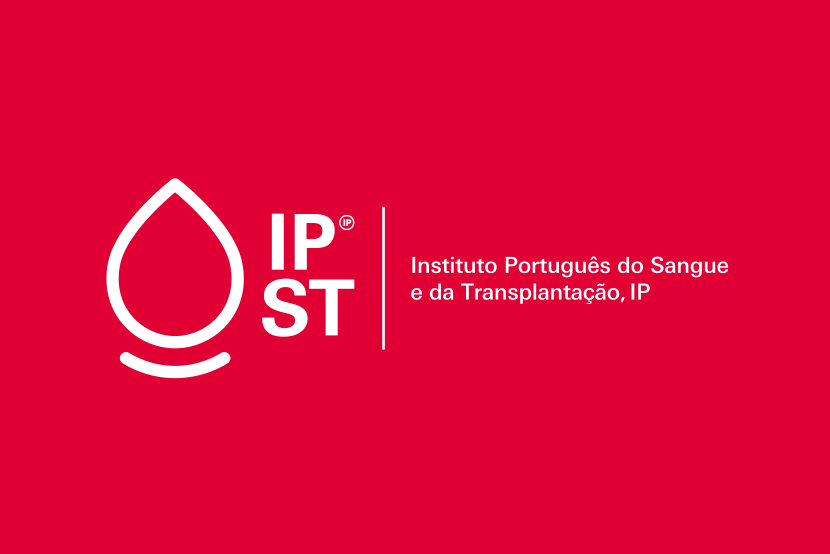 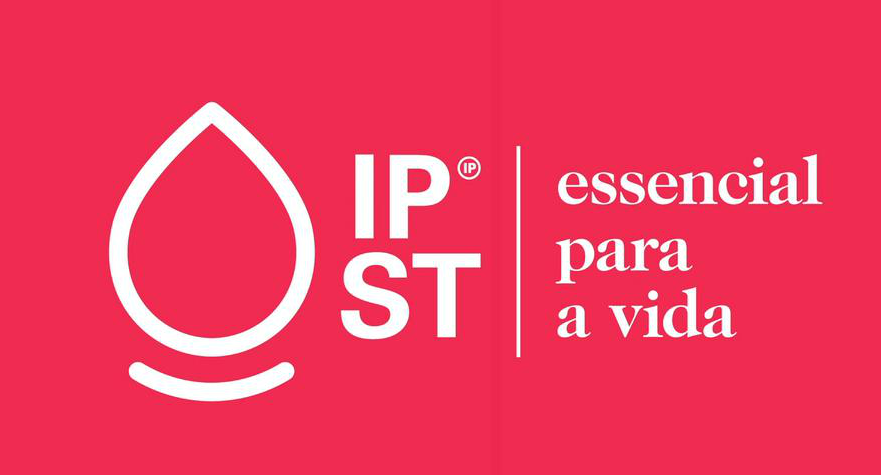 Missão do IPST, IP
O IPST, IP tem por missão garantir e regular, a nível nacional, a actividade da medicina transfusional e da transplantação e garantir a dádiva, colheita, análise, processamento, preservação, armazenamento e distribuição de sangue humano, de componentes sanguíneos, de órgãos, tecidos e células de origem humana...
Instituto Português do Sangue e da Transplantação, IP
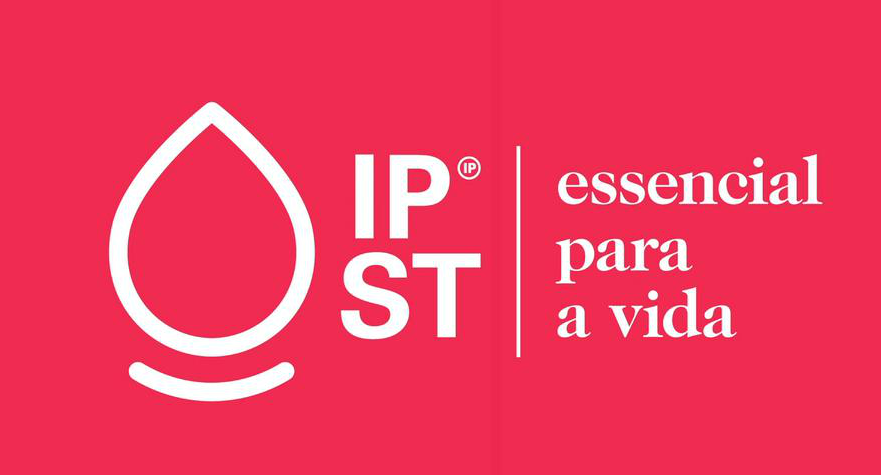 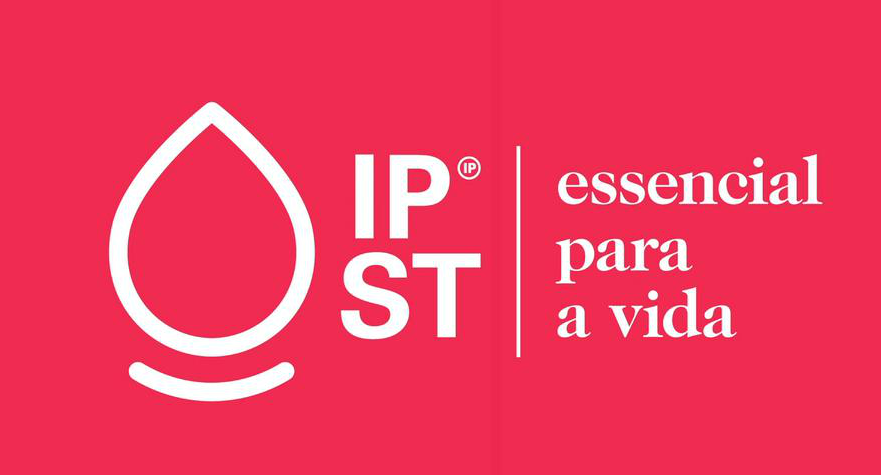 Atribuições do IPST, IP
… Promover a dádiva de sangue, células, tecidos e órgãos perseguindo a auto-suficiência Nacional;…



… Garantir a disponibilidade de sangue humano, de componentes sanguíneos, de órgãos, tecidos e células de origem humana, atendendo às necessidades Nacionais;…
Instituto Português do Sangue e da Transplantação, IP
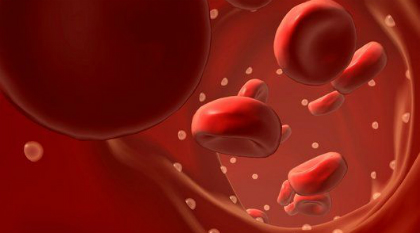 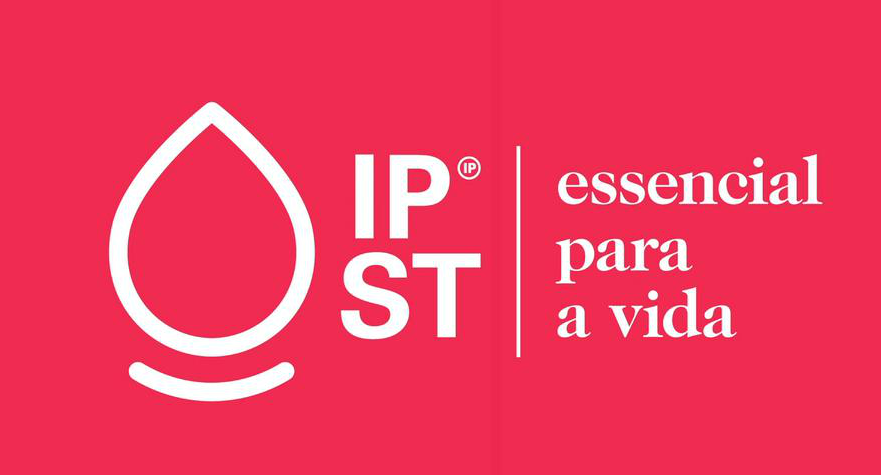 A DÁDIVA DE SANGUE…
Instituto Português do Sangue e da Transplantação, IP
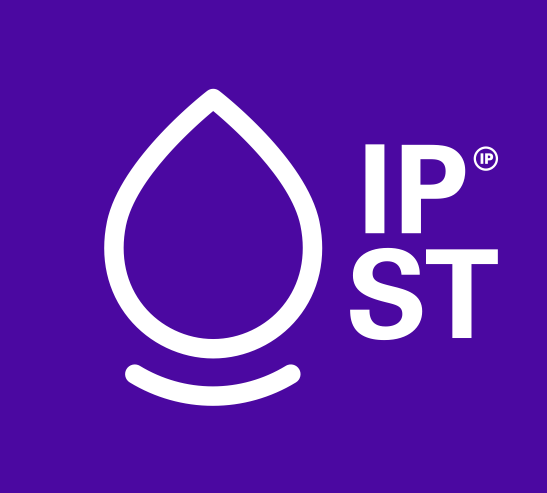 Dádiva de Sangue
PODE DAR SANGUE, DESDE QUE, SE SINTA COM SAÚDE, PESE PELO MENOS 50 KG E TENHA 18 ANOS.
Instituto Português do Sangue e da Transplantação, IP
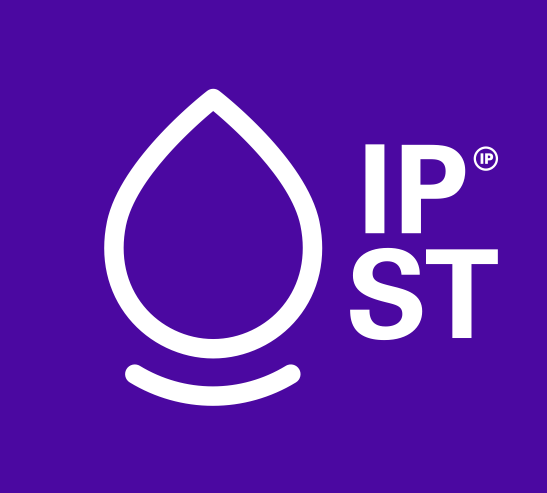 Dádiva de Sangue
APÓS A SUA DÁDIVA DE SANGUE DEVE OBSERVAR OS SEGUINTES CONSELHOS:
INGERIR MAIS LÍQUIDOS QUE O HABITUAL;
 EVITAR FUMAR;
 EVITAR ESFORÇOS FÍSICOS (TRABALHOS EM ALTURA, MERGULHO OU VIAGENS DE AVIÃO).
Instituto Português do Sangue e da Transplantação, IP
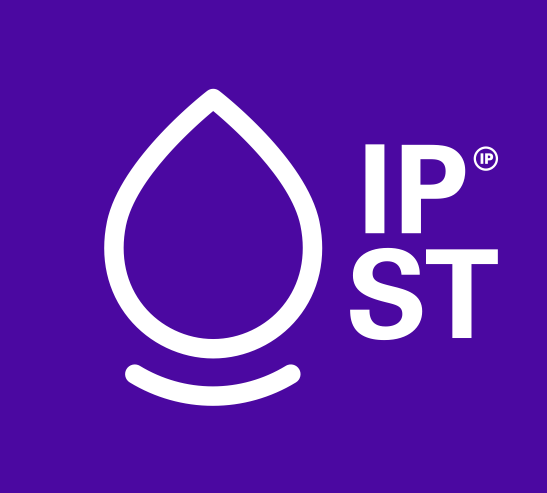 Dádiva de Sangue
AO DAR SANGUE ESTÁ A CONTRIBUIR PARA O AUMENTO DA QUALIDADE DE VIDA DE MILHARES DE DOENTES, QUE TODOS OS DIAS DEPENDEM DE TRANSFUSÕES PARA CONTINUAREM A VIVER. (POR EXEMPLO DOENTES QUE AGUARDAM UM TRANSPLANTE DE MEDÚLA ÓSSEA)
Instituto Português do Sangue e da Transplantação, IP
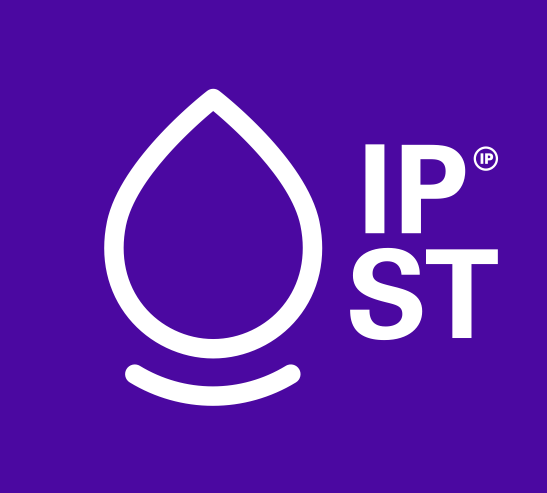 INSCRIÇÃO DE POTENCIAIS DADORES DE MEDULA ÓSSEA…
Instituto Português do Sangue e da Transplantação, IP
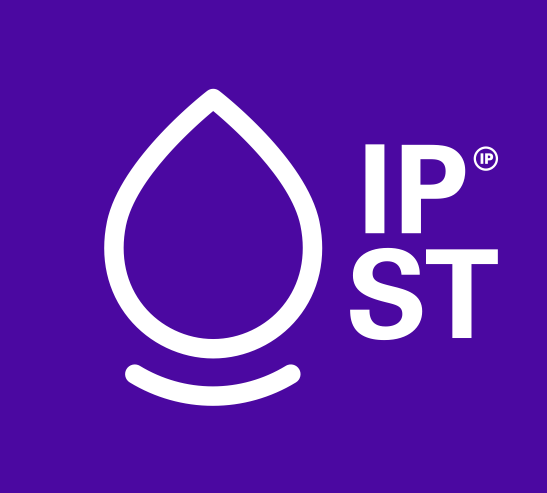 INSCRIÇÃO DE POTENCIAIS DADORES DE MEDULA ÓSSEA . . .
Para ser POTENCIAL DADOR, basta fazer uma pequena recolha de sangue, e se tudo estiver bem, fica inscrito numa base de dados nacional e internacional, que é pesquisada diariamente para  TODOS os doentes que necessitam de transplante.
Instituto Português do Sangue e da Transplantação, IP
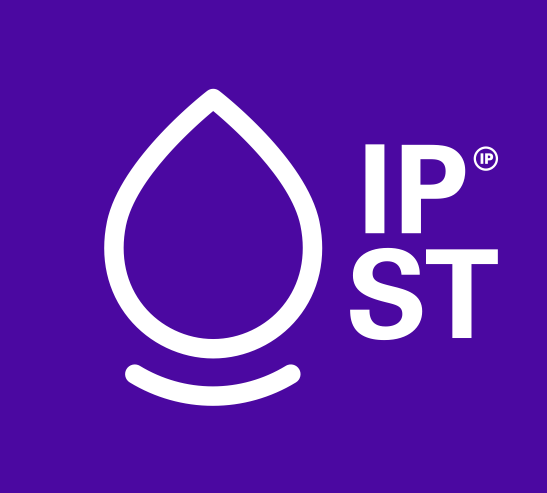 INSCRIÇÃO DE POTENCIAIS DADORES DE MEDULA ÓSSEA . . .
Há doenças como as Leucemias e alguns tipos de Linfomas, entre outras, que podem ser curadas através de um Transplante de Medula Óssea.
Instituto Português do Sangue e da Transplantação, IP
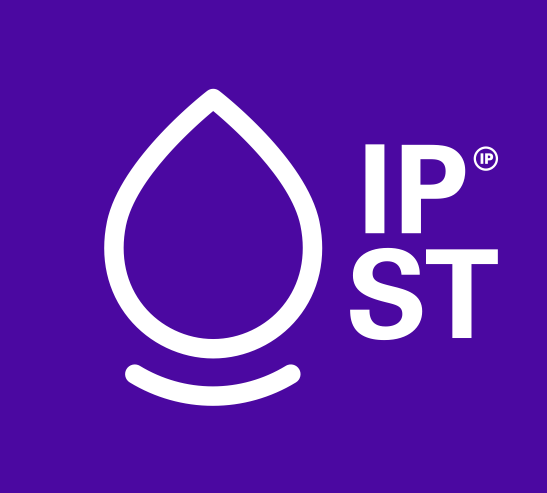 INSCRIÇÃO DE POTENCIAIS DADORES DE MEDULA ÓSSEA . . .
Estes doentes só têm 25% de hipóteses de terem um irmão igual, e a percentagem de encontrarem um dador compatível não aparentado é de 1/1000.
Instituto Português do Sangue e da Transplantação, IP
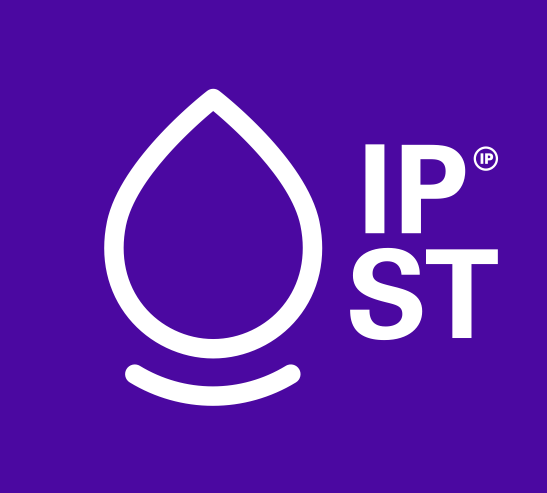 INSCRIÇÃO DE POTENCIAIS DADORES DE MEDULA ÓSSEA . . .
O REGISTO PORTUGUÊS DE DADORES DE MEDULA ÓSSEA existe para que se possam encontrar DADORES para estes casos.
Instituto Português do Sangue e da Transplantação, IP
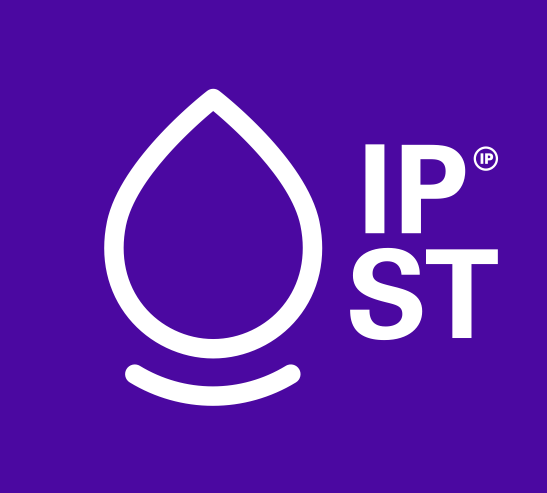 INSCRIÇÃO DE POTENCIAIS DADORES DE MEDULA ÓSSEA . . .
Só Precisa de:
Pesar pelo menos 50Kgs,
Entre 18 a 45 anos de idade,
Ser saudável.
Instituto Português do Sangue e da Transplantação, IP
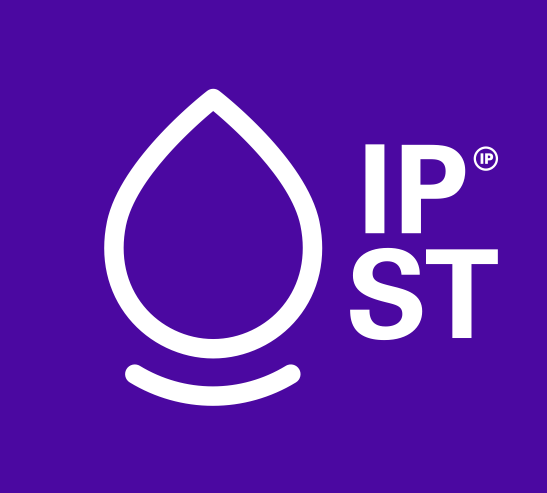 Em nome dos Doentes Portugueses e do IPST,IP…
Em nome dos e do IPST,IP…o IPST,IP…
OBRIGADA 
por serem
ESSENCIAIS Á VIDA!!!
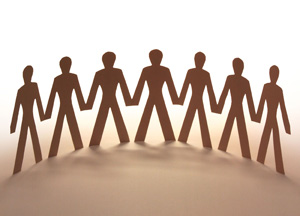 IPST, IP
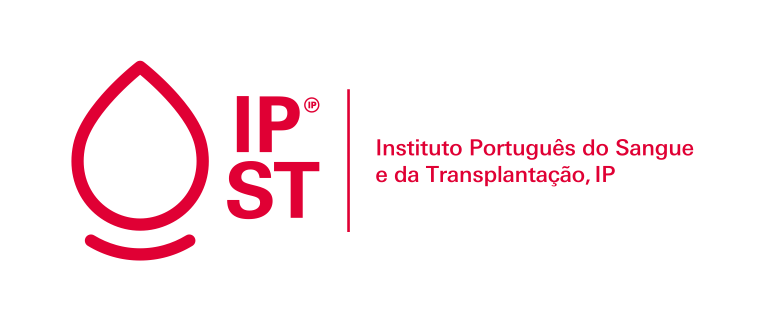